Meet the Teacher
Mrs. Damm
About Me

Hi everyone! My name is Mrs. Melissa Damm. I will be teaching SpEd Reading and Math as well as the case-manager for the 6th grade Special Education Students! This is my 1st year teaching in the District and my 24th year of teaching.
I grew up in Dutton, a city 35 miles north of Great Falls.   I met my husband, who is a Sidney native, while living in Billings, Montana.  We have been together since 2009 and we were married in December of 2019.
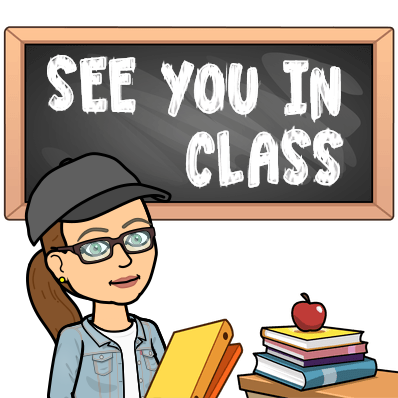 Education
 I graduated from Montana State-University-Billings with a Bachelors in Education with a K-12 reading minor.  I have a Masters Degree from Arkansas State University.  I am currently working on my Special Education Endorsement through Montana State University-Billings.
Special Education
Room 204
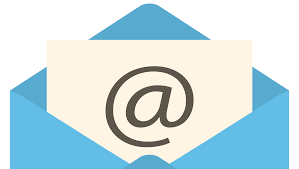 Upcoming Events: 
Sidney Middle School Parents Night
When: Monday, August 30, 2021, starting at 6:00 pm. 
Where: Sidney Middle School
Come meet Mrs. Damm and the other amazing teachers here at Sidney Middle School
Stay Connected:

mdamm@sidneyps.com

406-433-5142
extension 5151
Random Facts

We have a passion for dirt track racing
I enjoy quilting
I love to camp and read
I like to learn about nutrition and technology